Laboring with Hope: The Power of Community Voices to Address Birth Equity
Nakeitra Burse, DrPH, CHES
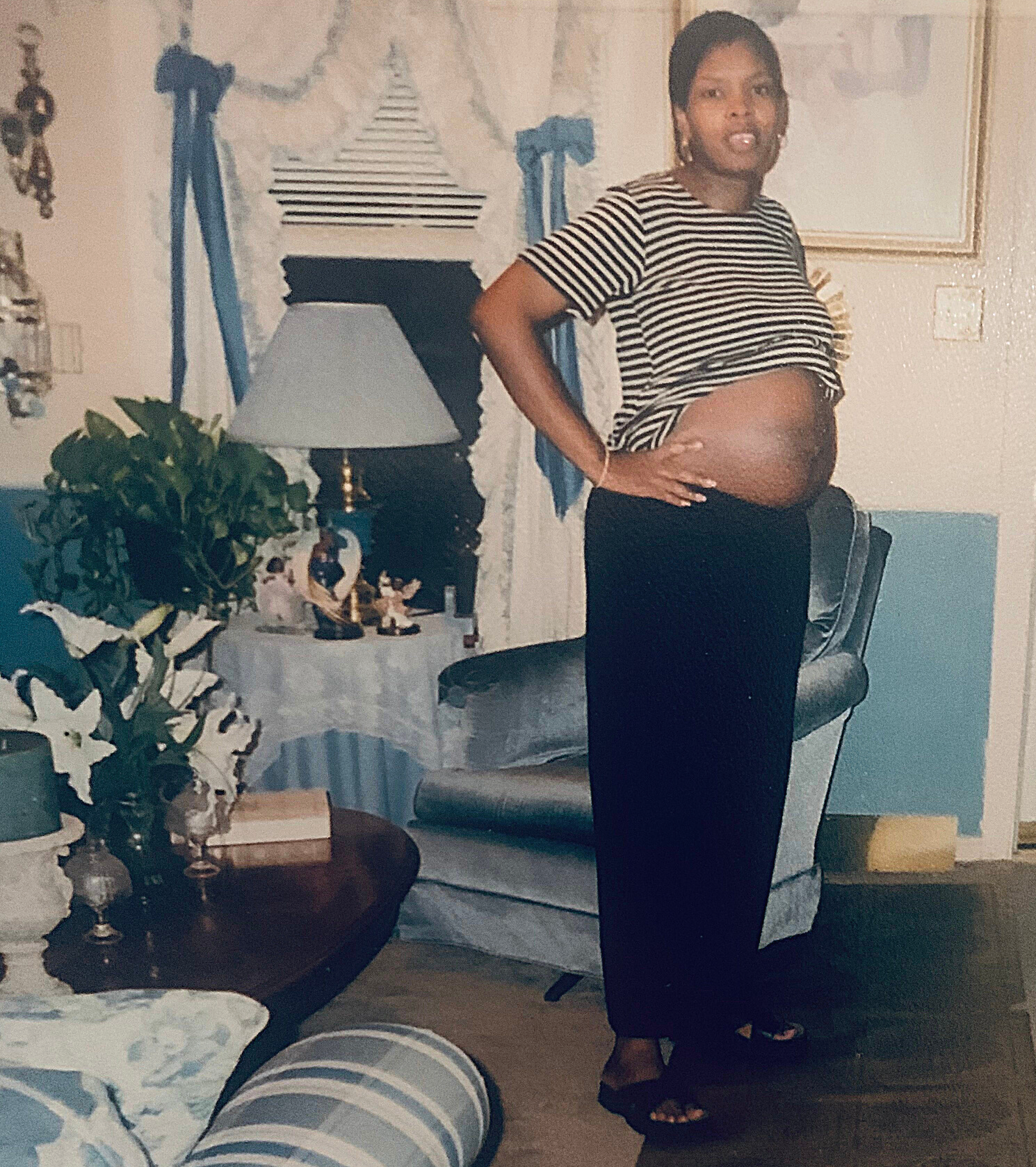 The Power of Labor
Addressing Black Maternal Health through Community-Based Strategies
Dr. Nakeitra L. Burse
Illinois Perinatal Quality Collaborative 2022 Conference May 25, 2022
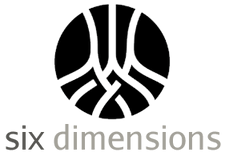 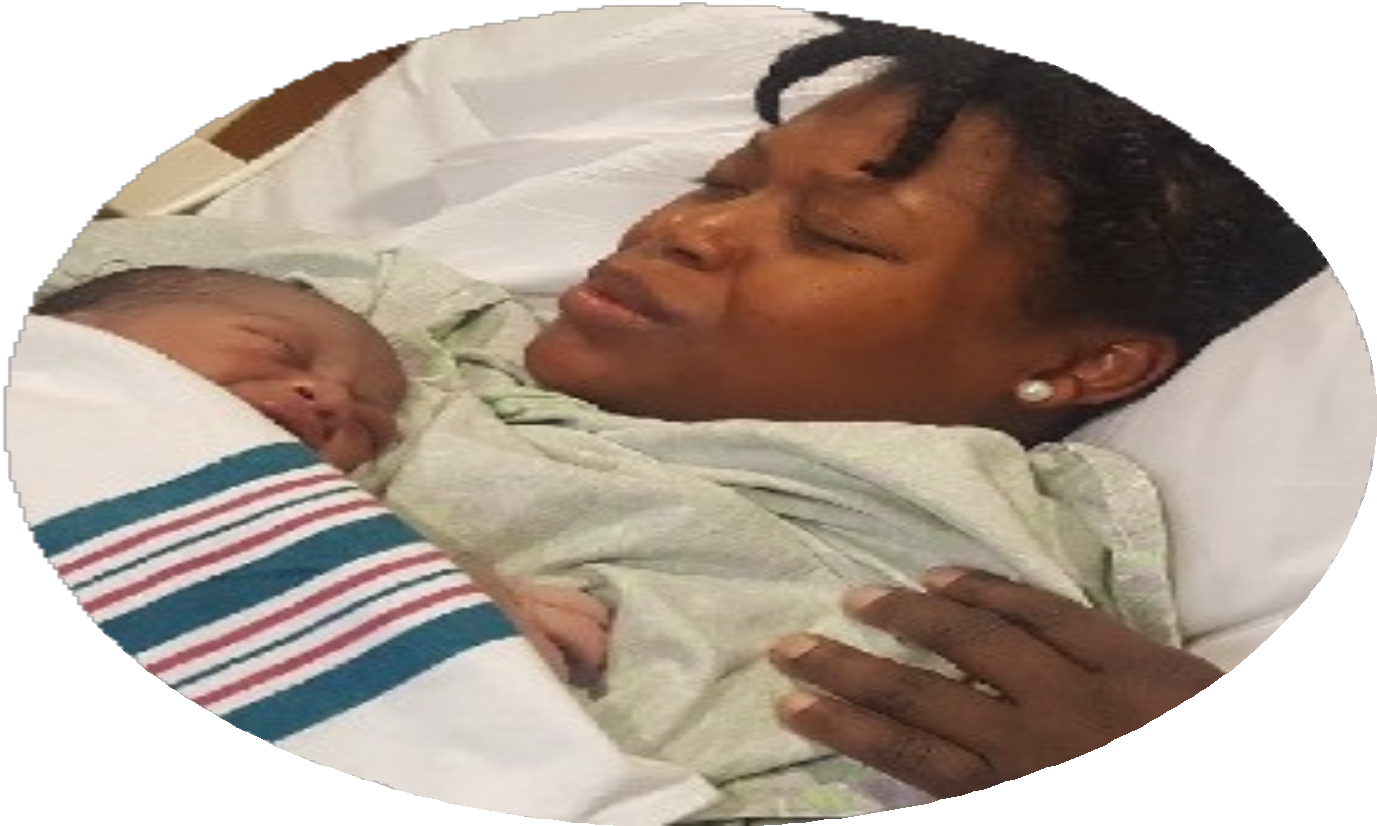 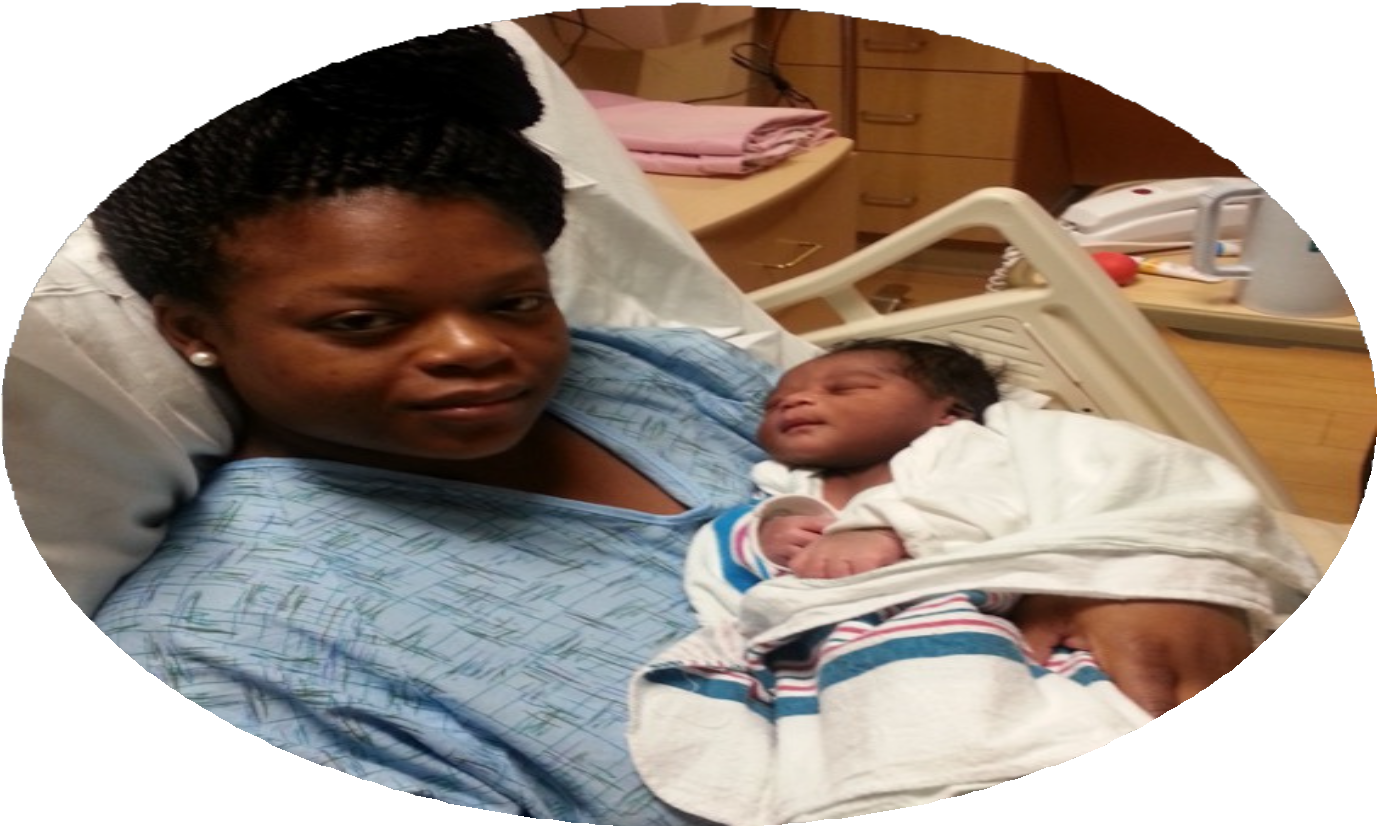 LABOR
PHYSICAL WORK


CHILDBIRTH
CHILDBIRTH & PARENTING FOR THE BLACK WOMAN
Comorbidities
Excitement
Childbirth & Parenting
Access to
care
Racism
Rewarding
HOW DID WE GET HERE?
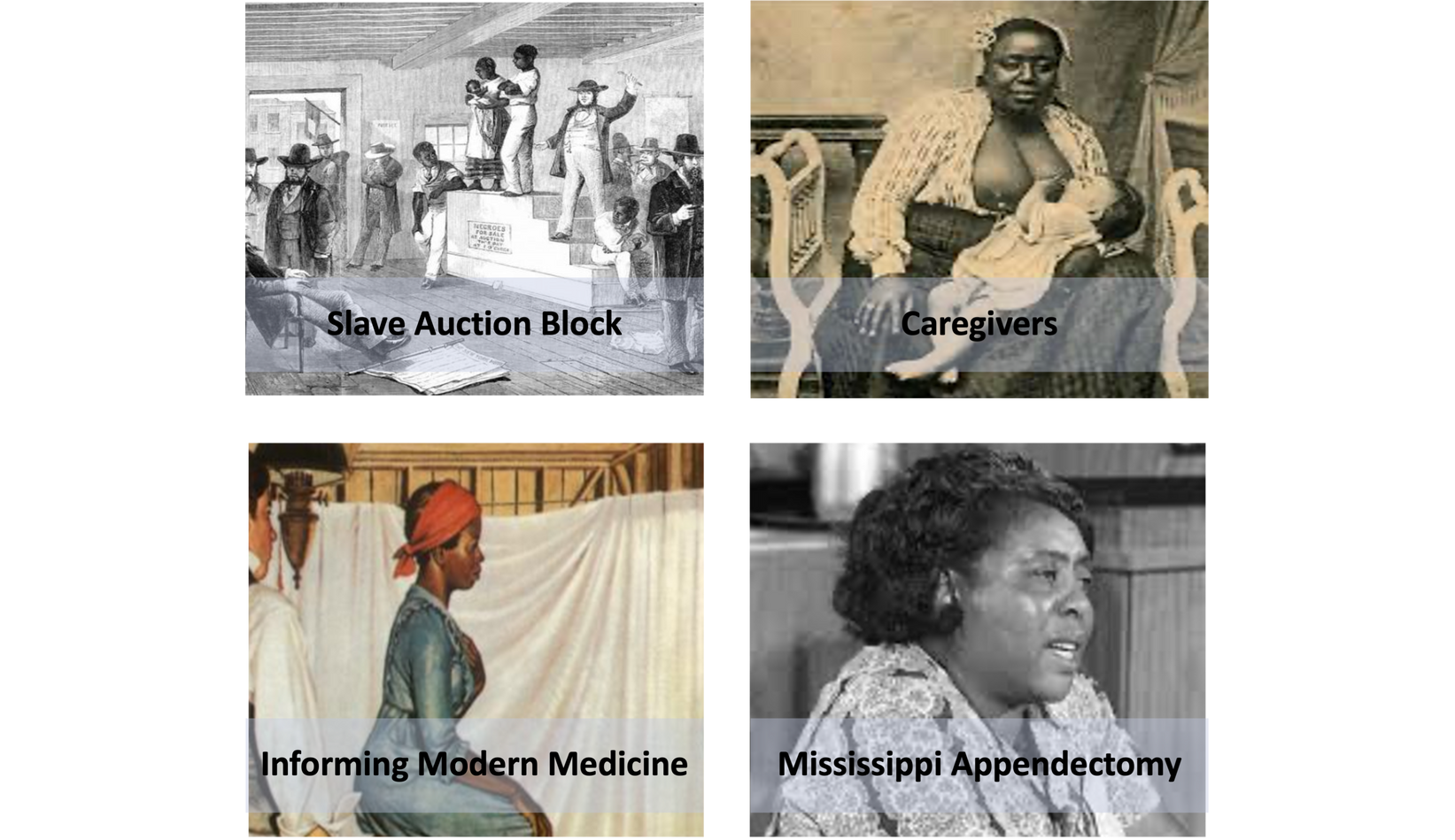 WHY ARE WE STILL HERE?
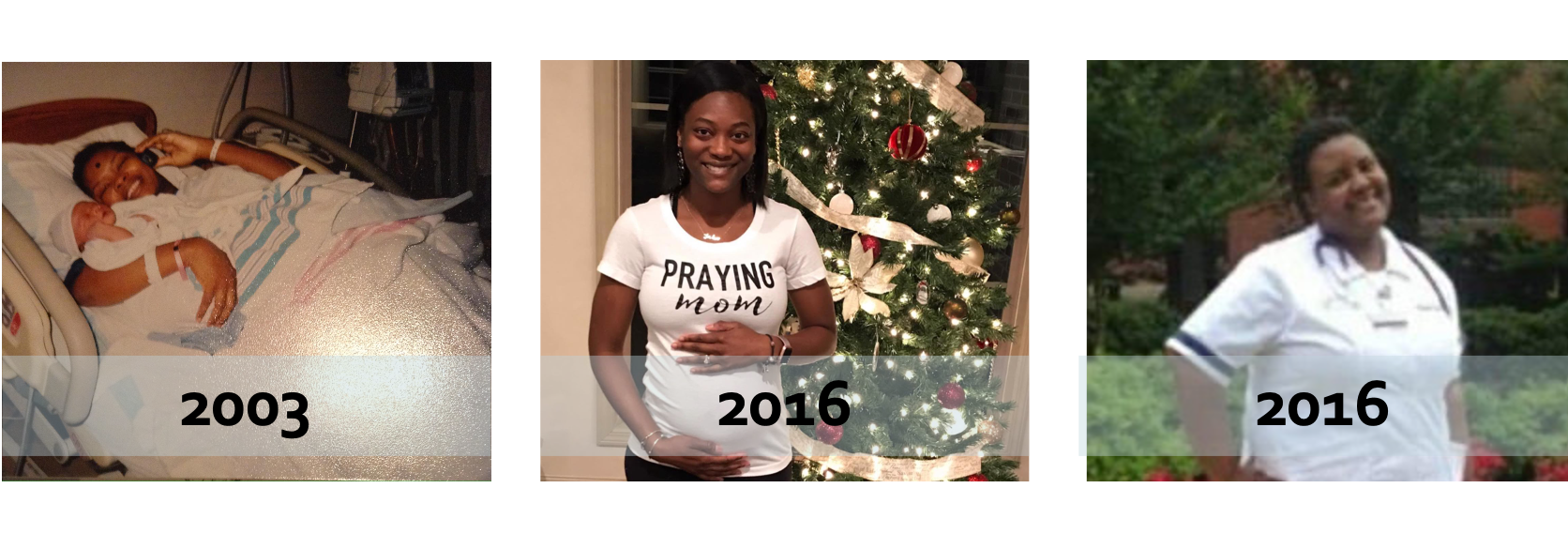 The Big Picture
An Ecological Appproach
Access to adequate health insurance
Access to quality healthcare Organizational policy Access to and recognition of
additional supportive care models and strategies
Abandoning white supremacist operations & adopting anti-racist practices
Community awareness and advocacy
Supportive social networks Family advocacy and education Self efficacy
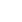 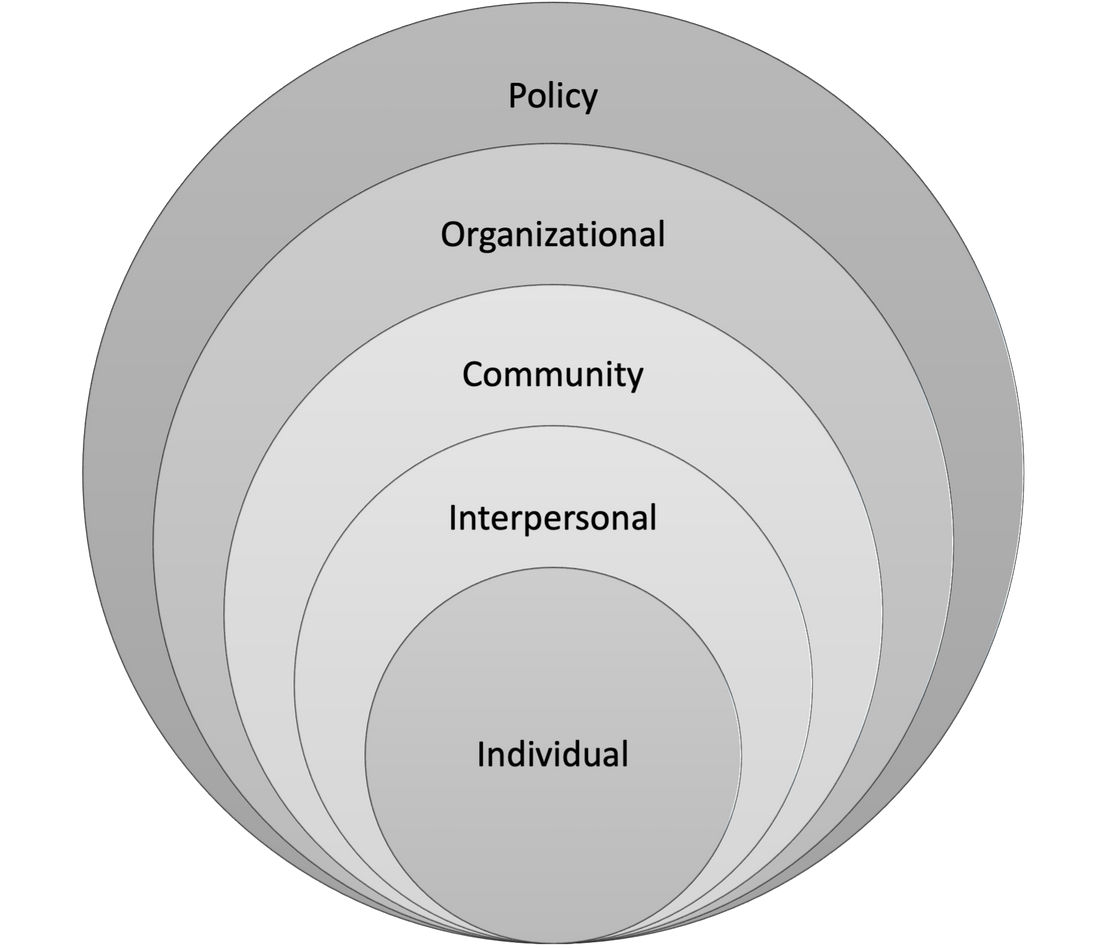 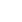 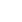 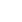 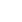 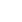 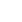 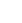 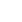 YOU DON'T MAKE CHANGE BY SITTING ON THE SIDELINES WHIMPERING & COMPLAINING, YOU CREATE CHANGE BY IMPLEMENTING IDEAS.
SHIRLEY	CHISHOLM
How do we create sustainable change?
What are we doing?
Following the evidence

Collaboration, collaboration, collaboration

Amplifying and honoring Black voices and stories
Shifting power dynamics Listening...a lot
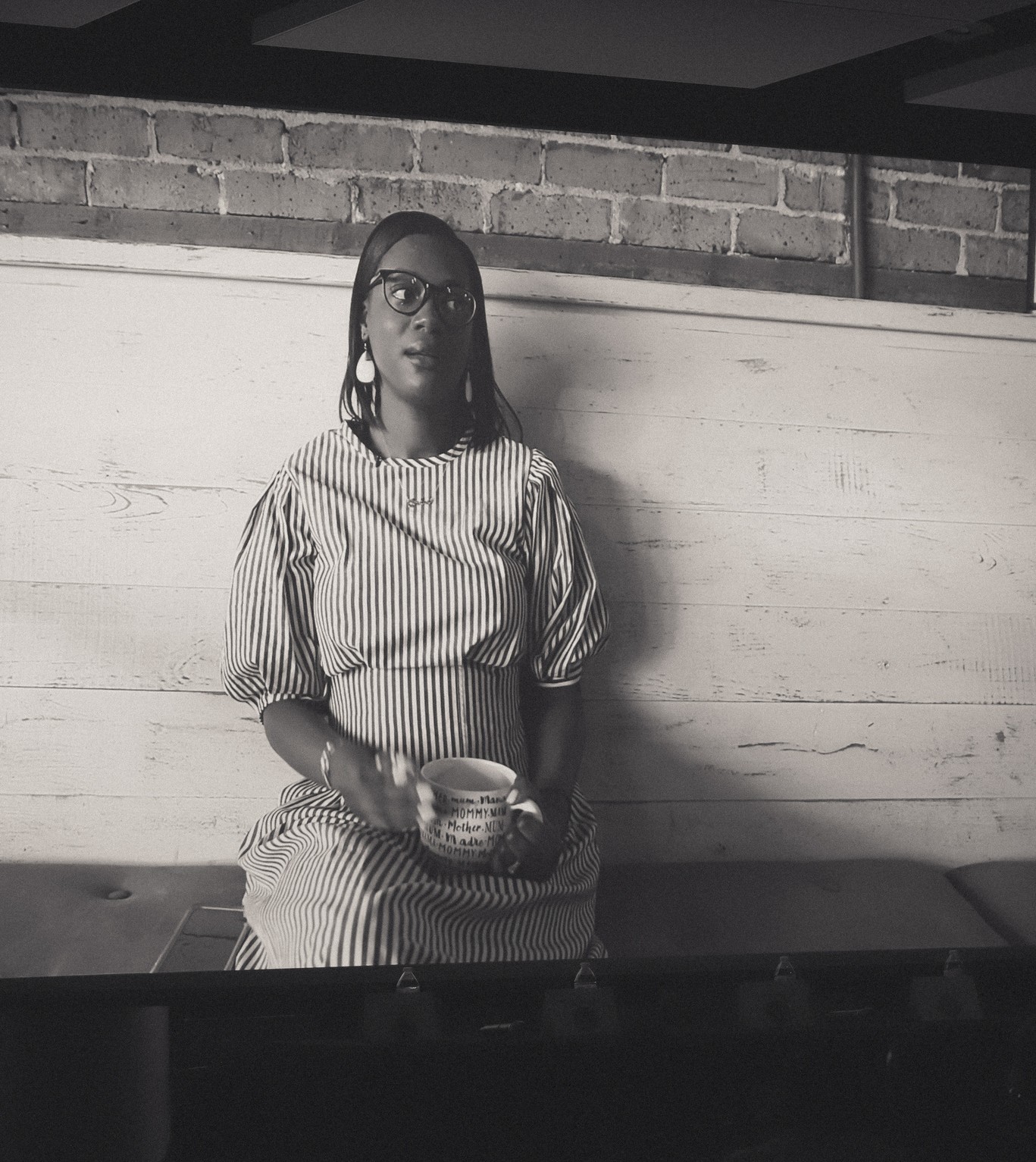 Listen to Black Mothers
Providers who listen
Support (physical & emotional) Community
Support in birth planning Relationship with healthcare provider Wishes honored
Less stigma
Options for the right provider Self efficacy
Parenting support Generational legacy
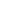 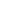 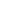 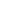 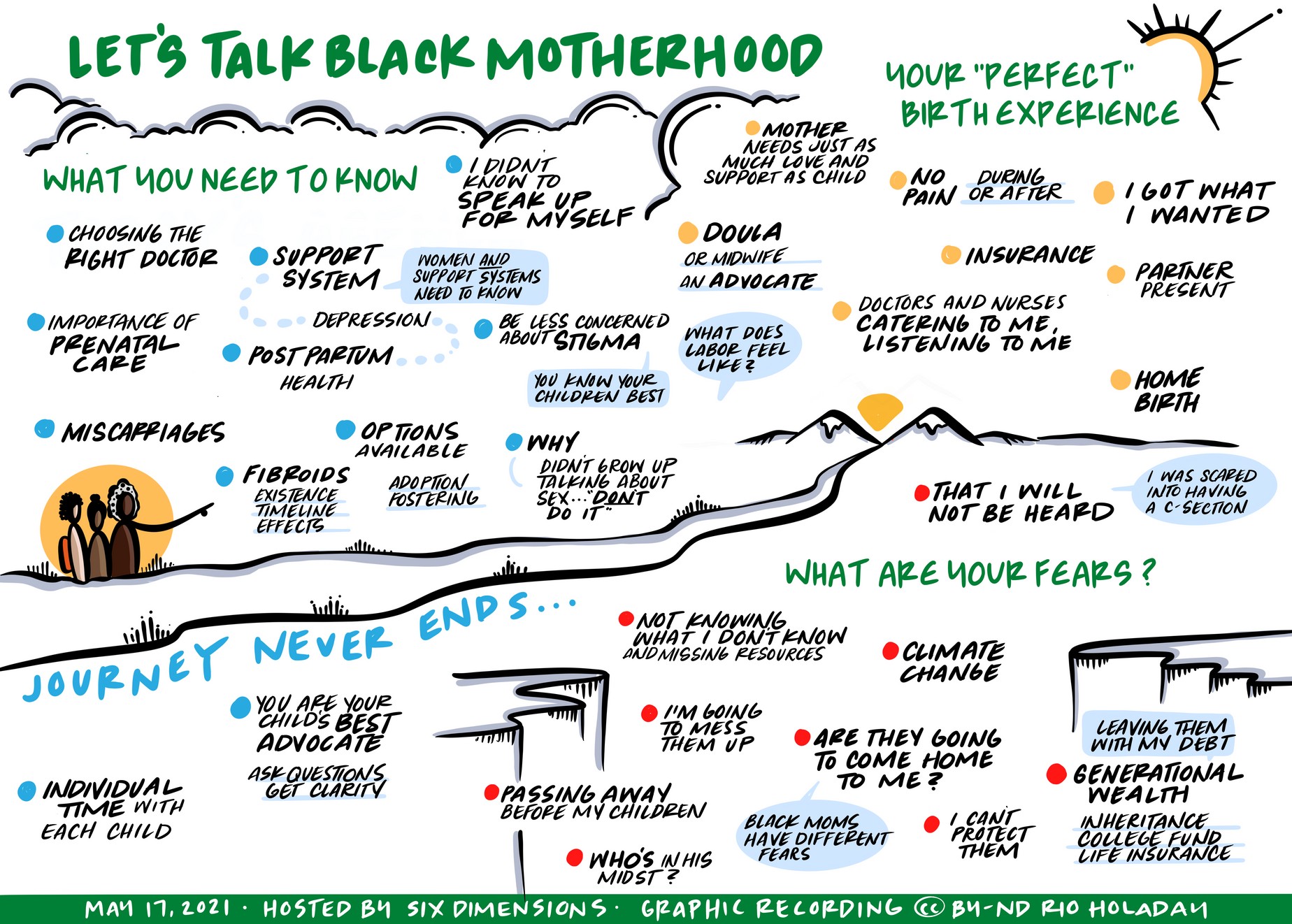 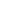 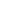 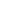 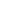 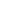 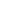 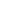 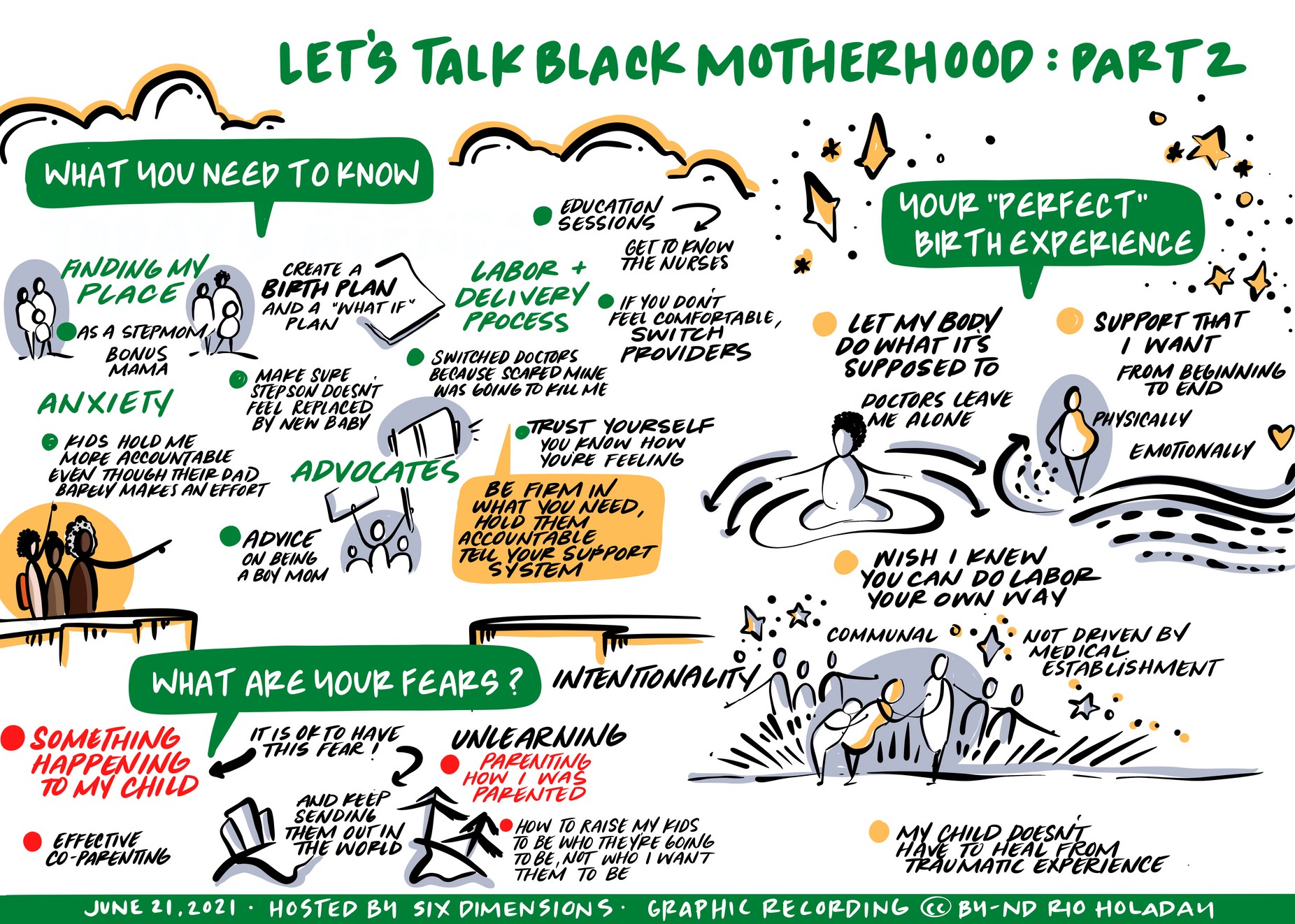 Listen to Black Mothers
Partner support
A good birth experience to be normal Representation in healthcare facilities
A supportive workplace (breastfeeding) A provider that looks like them
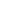 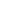 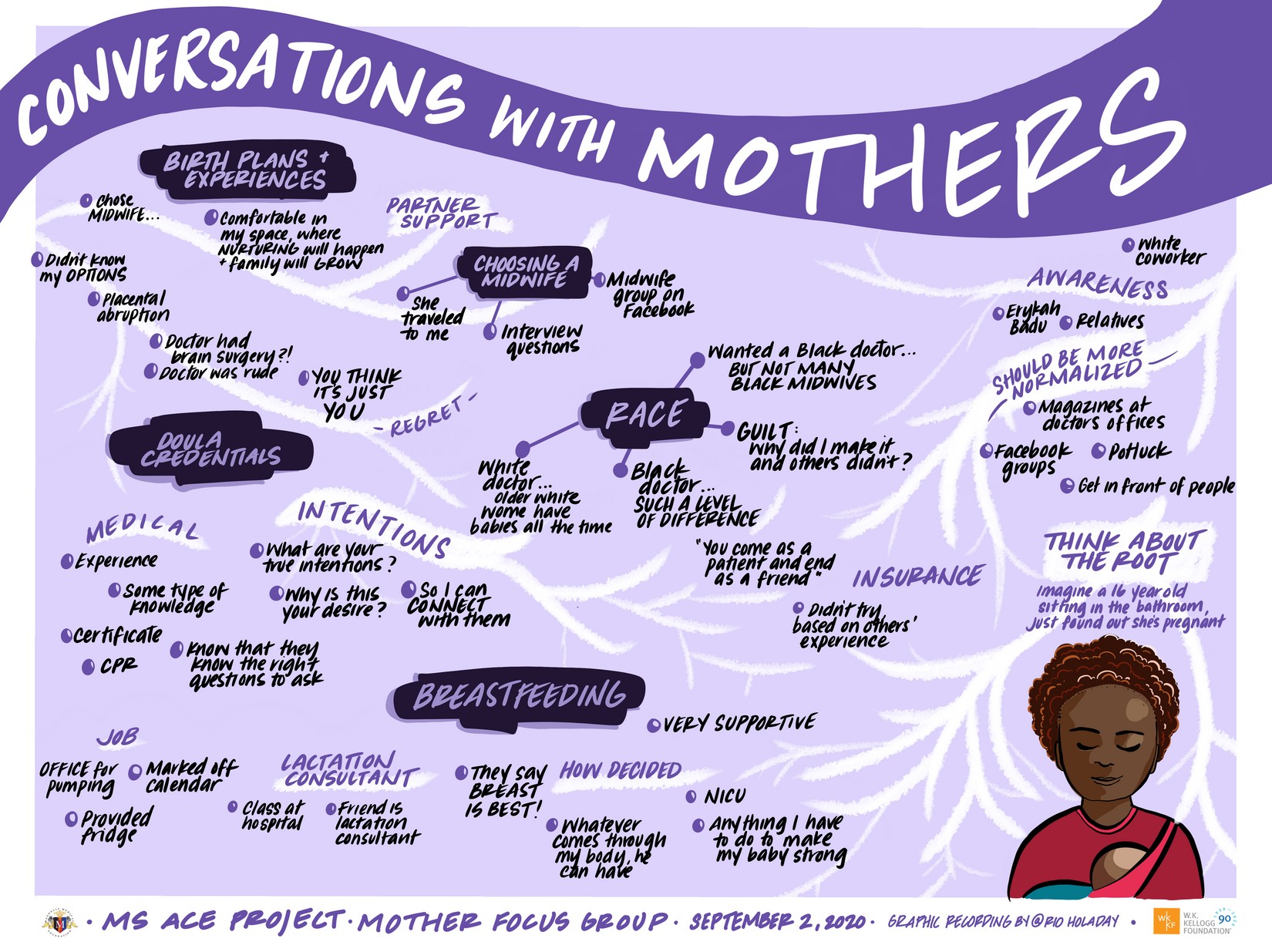 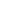 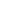 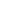 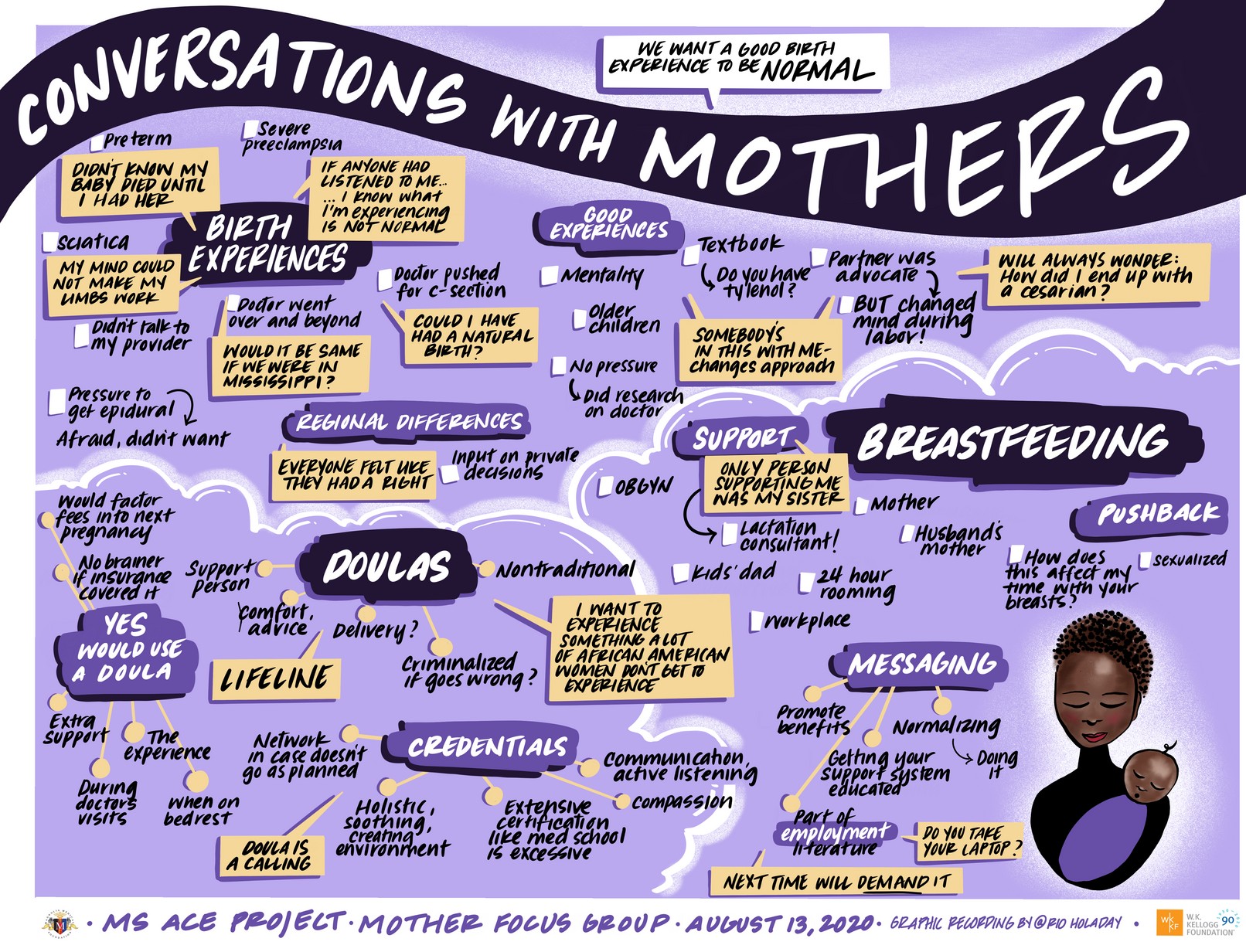 Follow the Evidence
Doula involvement is a cost-effective method to improve outcomes for mothers and infants.
Impact of doulas on healthy birth outcomes. 2013

Sustaining as a career and/or business

Emotionally and physically taxing


Certifications grounded in equity


Accessibility to those in most need


Coordination & integration into the healthcare community

Framing the narrative around the value of doula services
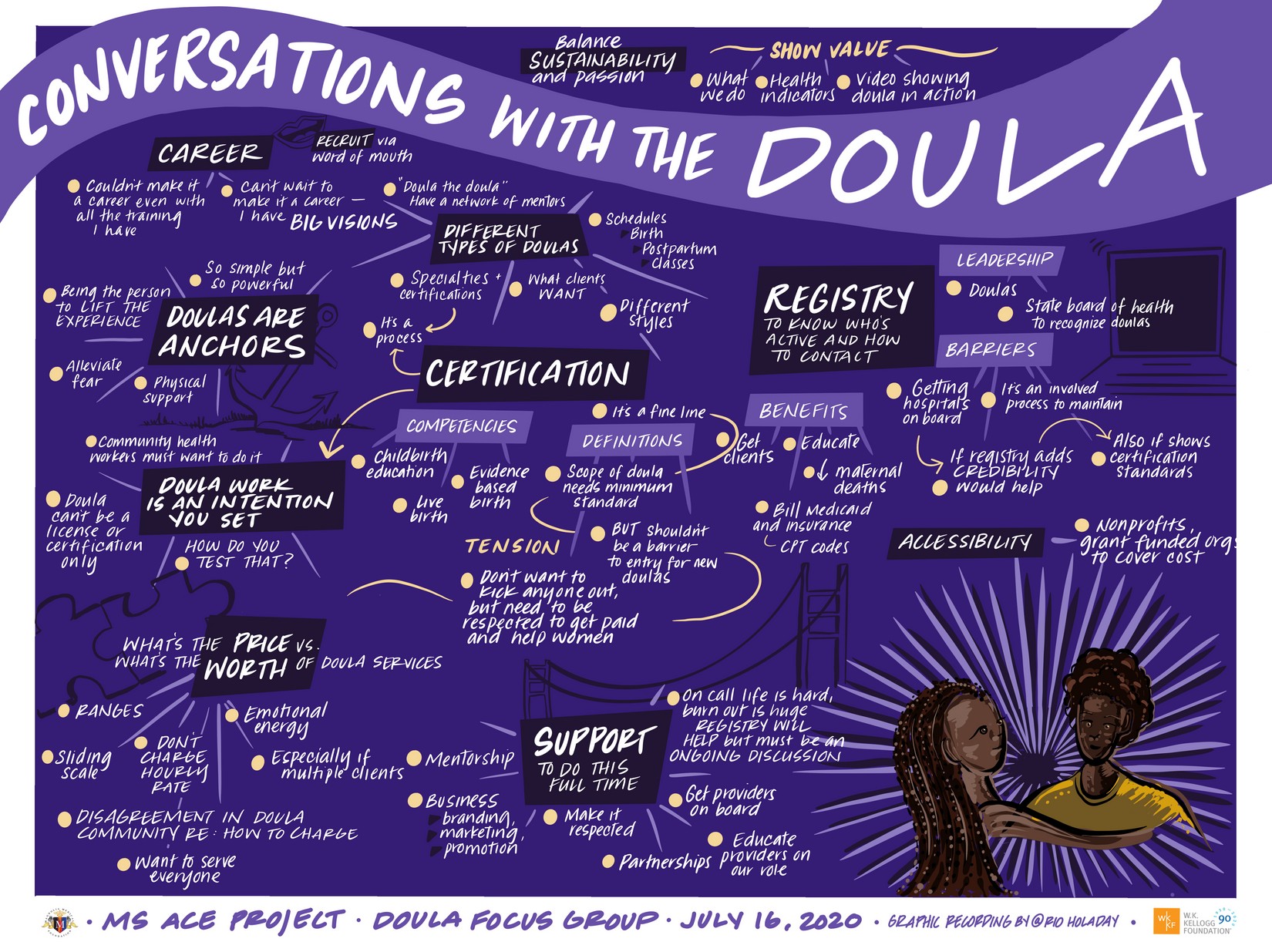 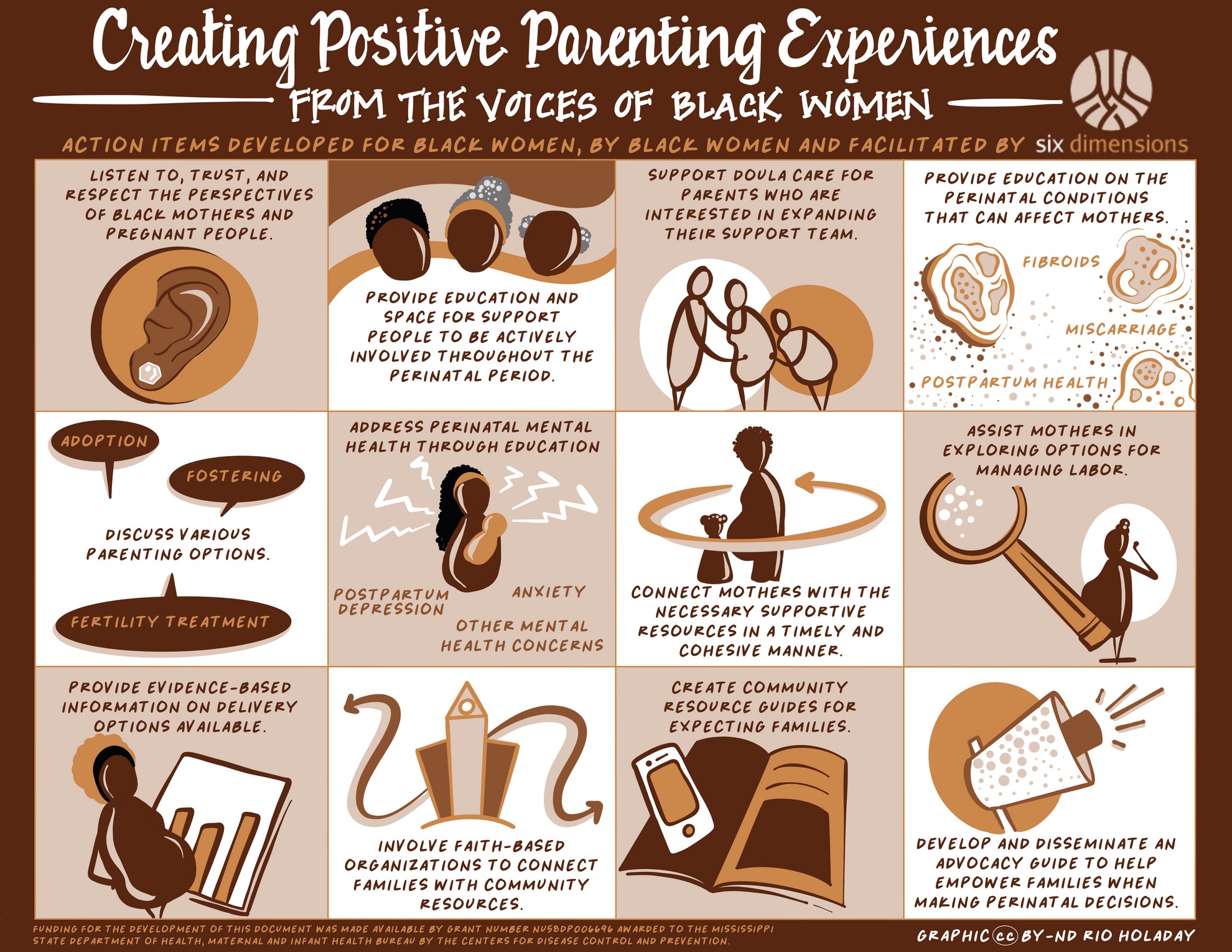 WHAT DOES THE WORK LOOK LIKE AT THE SYSTEMS LEVEL?
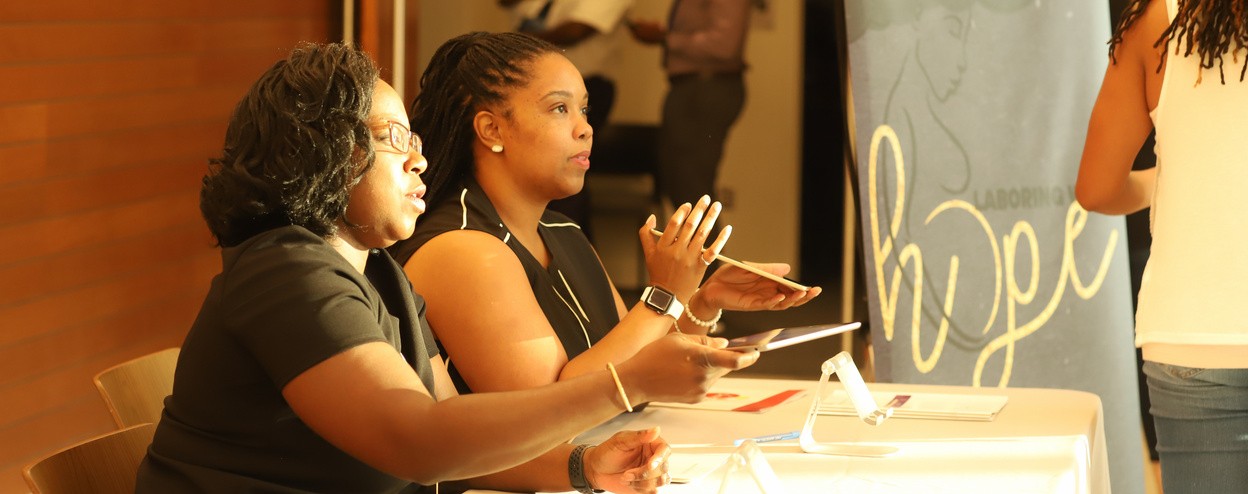 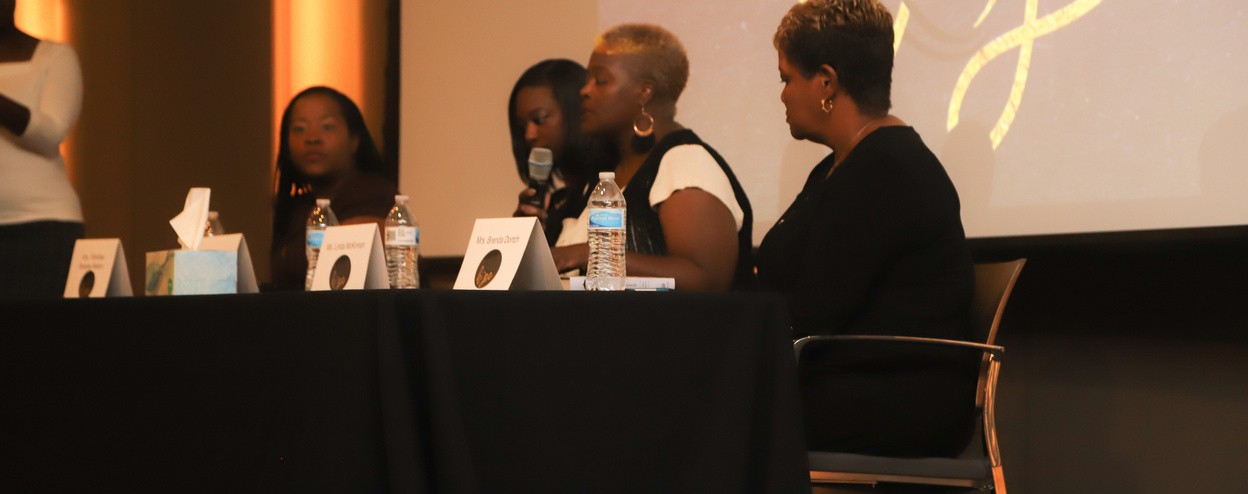 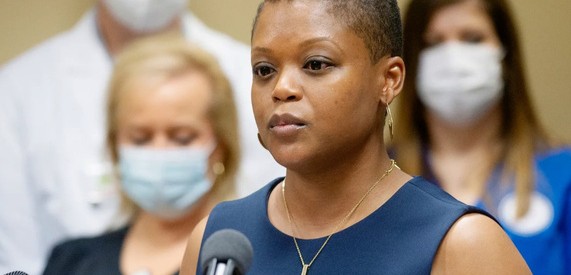 NARRATIVE CHANGE	&
STORYTELLING
CURRICULA	& TRAINING
ADVOCACY
WHAT DOES THE WORK LOOK LIKE AT THE COMMUNITY LEVEL?
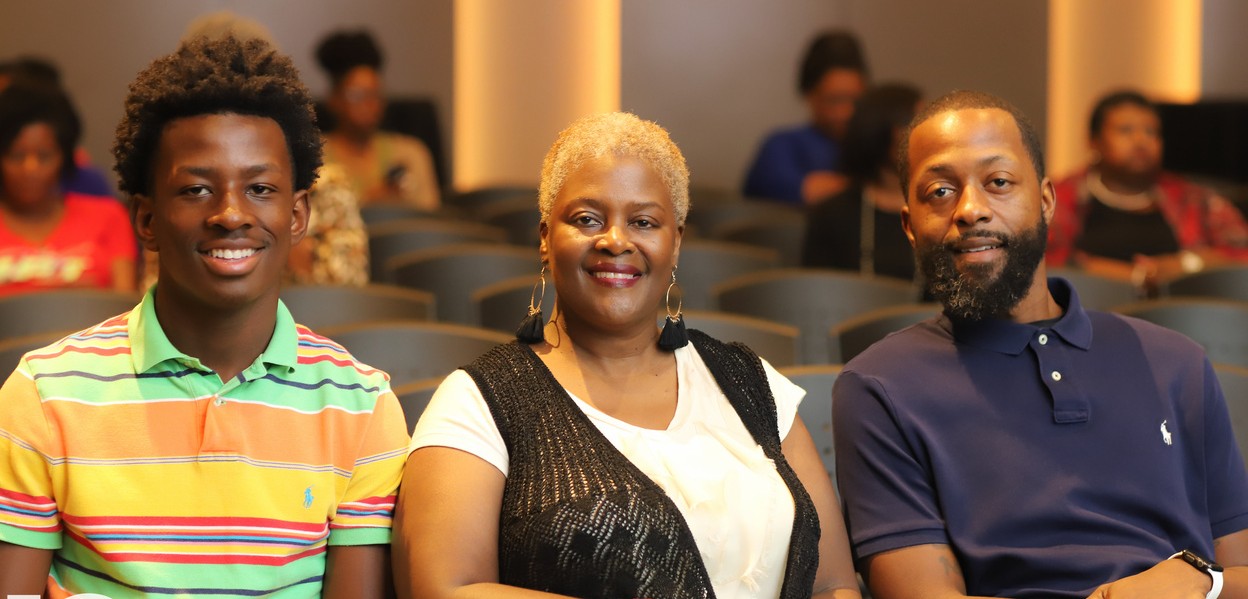 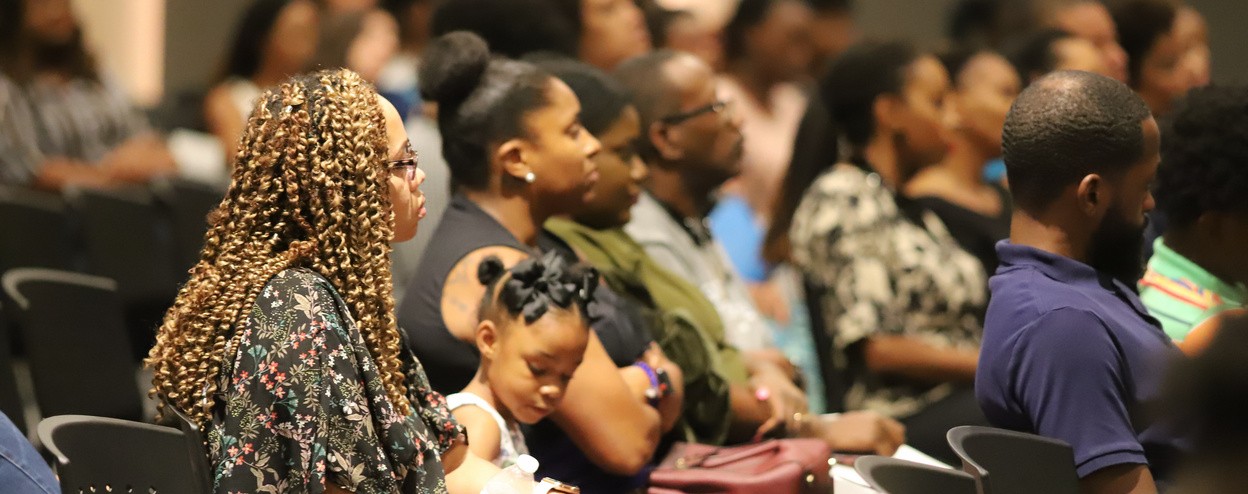 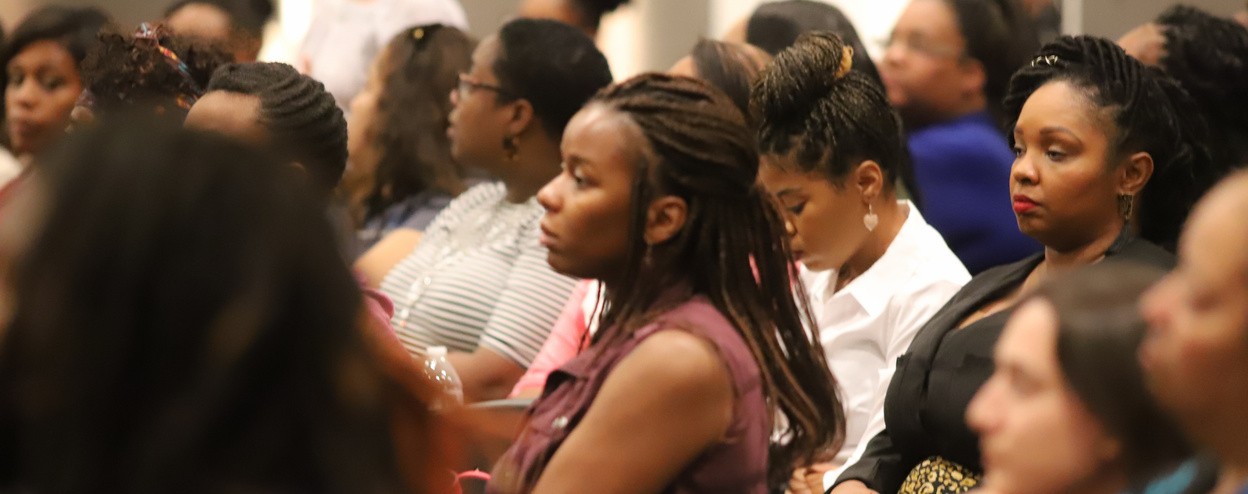 SUPPORT	FOR MOTHERS
ACCESS	TO
BIRTHWORKERS
EDUCATION	& RESOURCES
NARRATIVE CHANGE & STORYTELLING
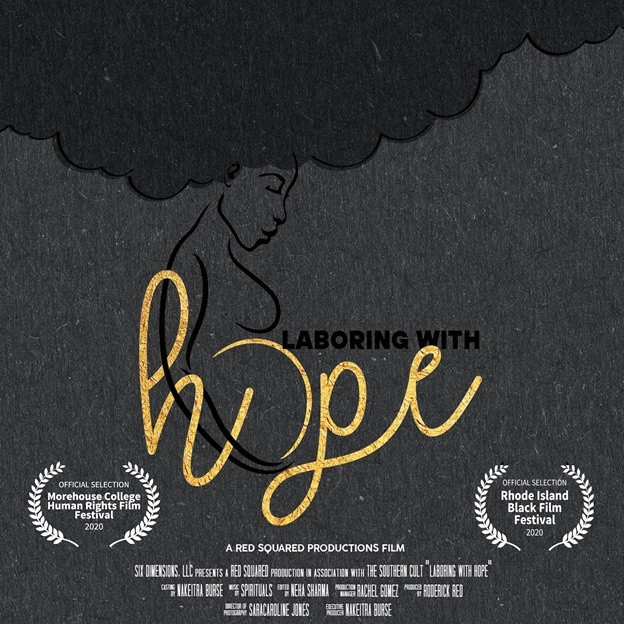 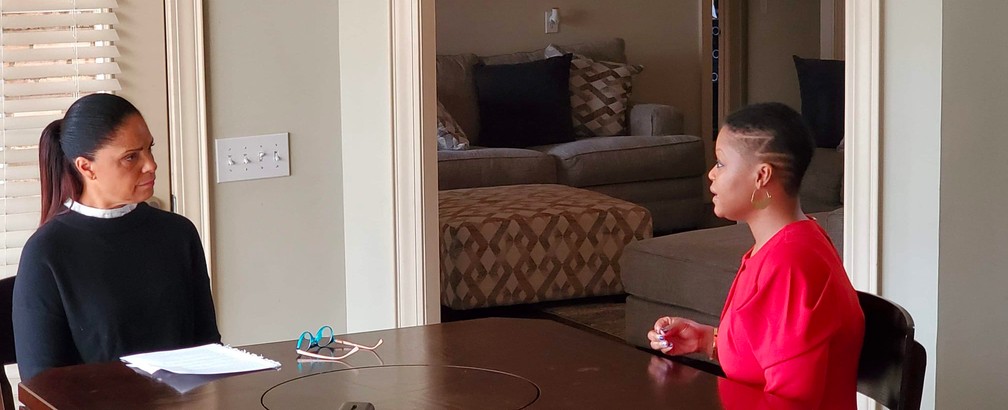 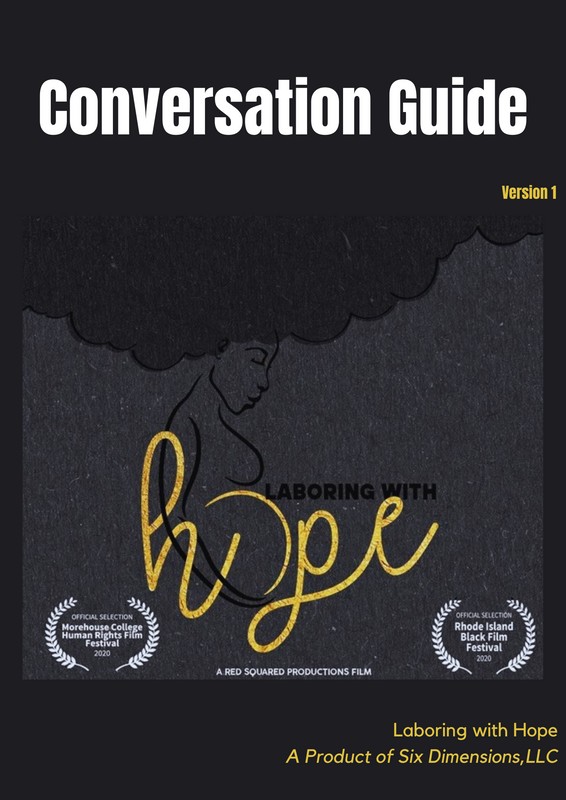 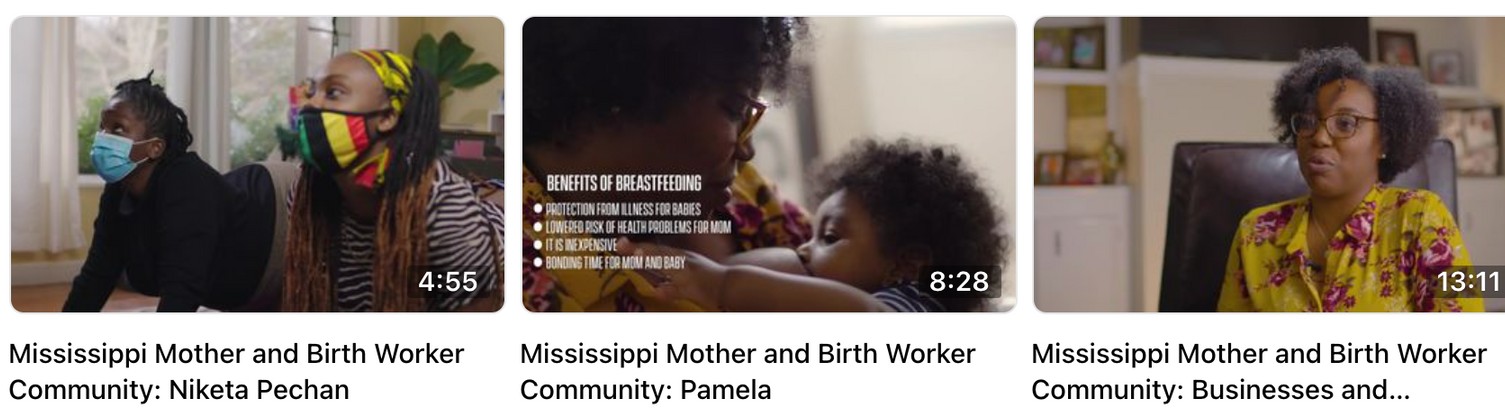 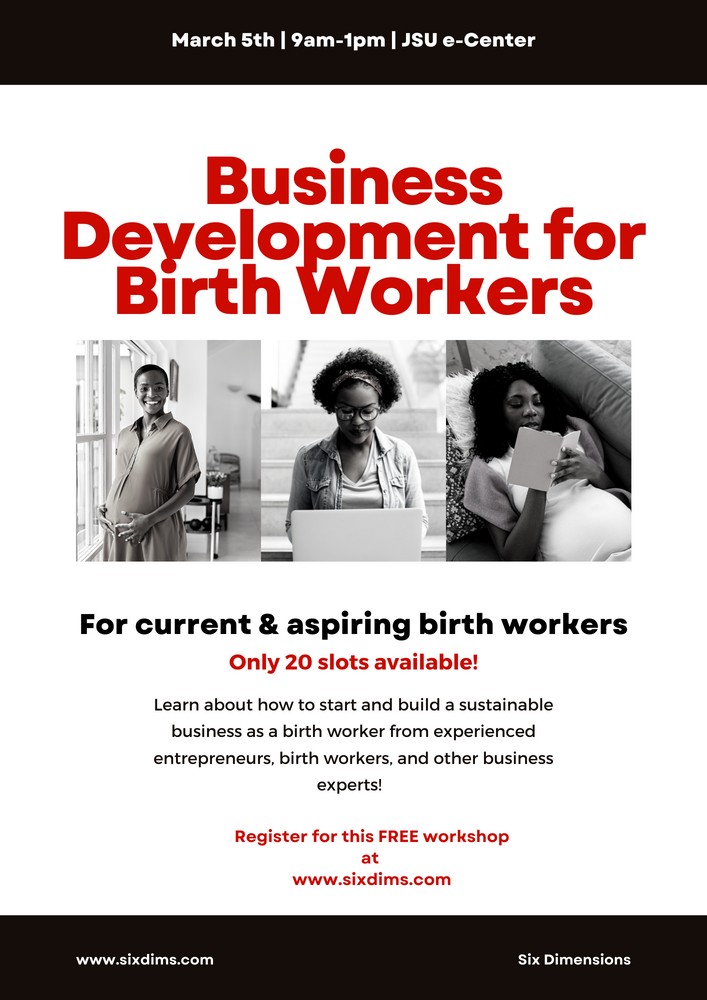 Training	& Curricula
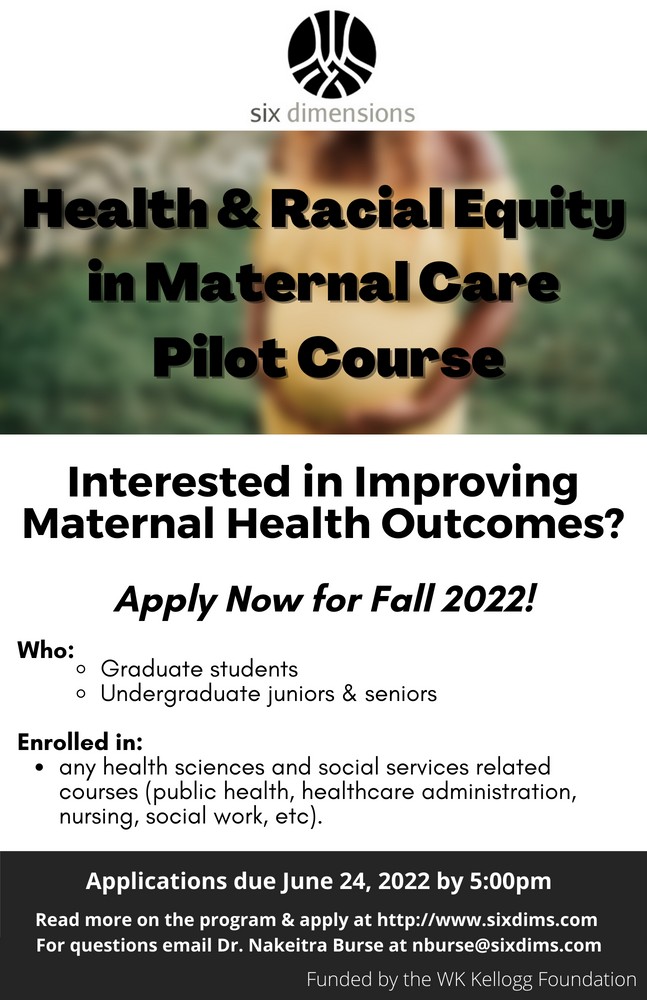 Health & Racial Equity in Maternal Care Pilot Course

Building the capacity of birthworkers to sustain in business
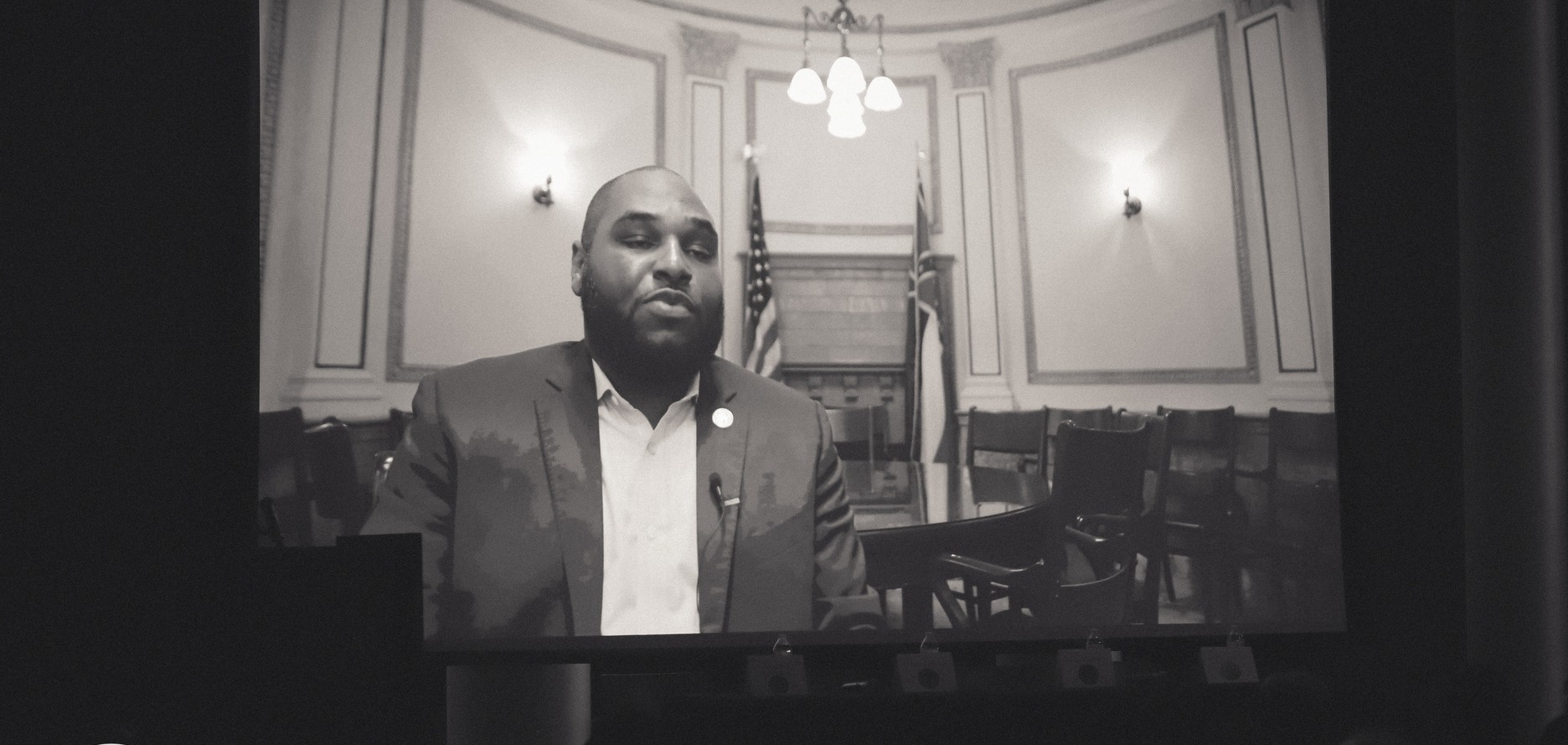 Breastfeeding Support
Supporting breastfeeding friendly businesses
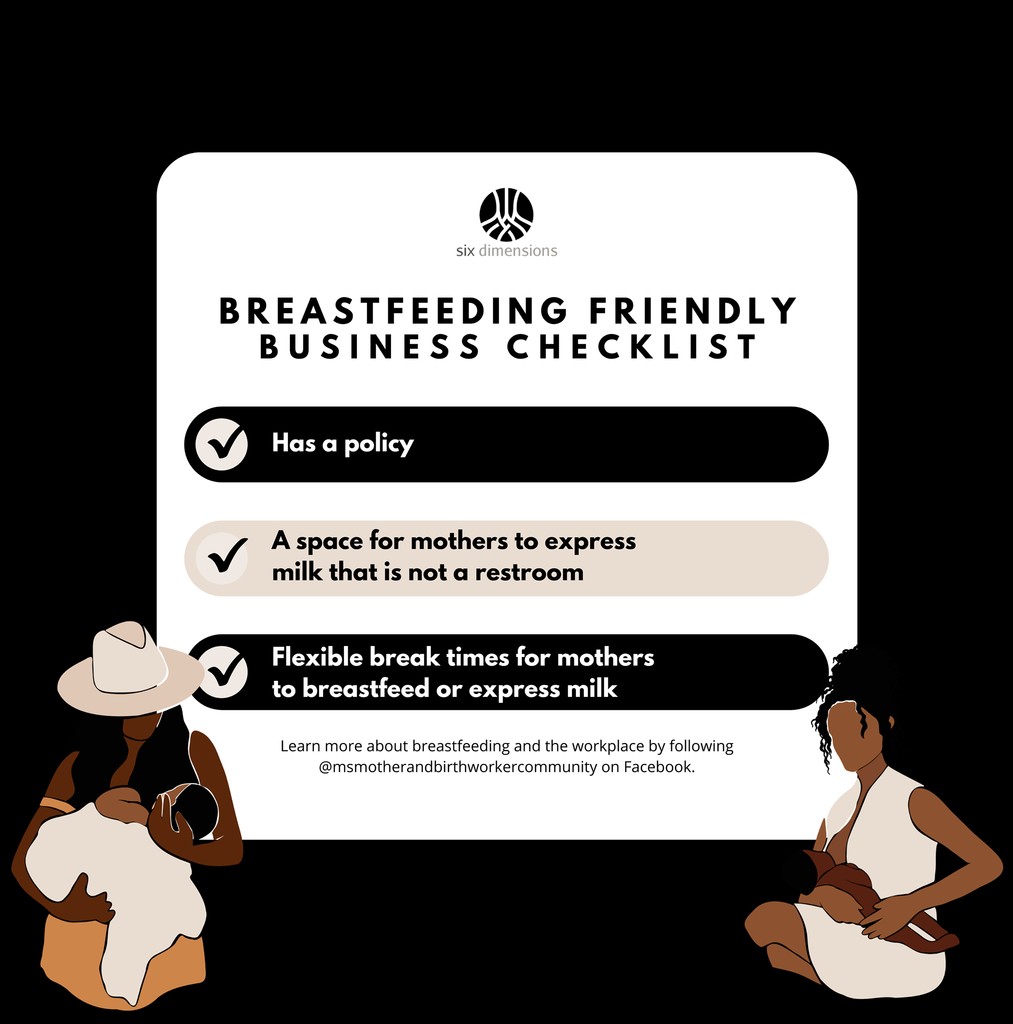 Healthcare Access
Medicaid expansion - Care4MS Coalition Extending postpartum care
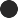 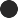 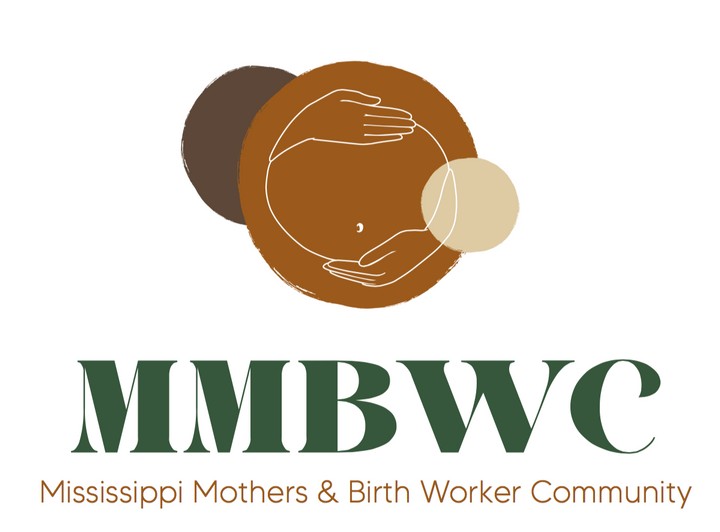 Support for Mothers
MENTAL	HEALTH
Group therapy Individual Therapy
ACCESS	TO	A DOULA
EDUCATION	& RESOURCES
Partnership for doula service
Monthly practical education Stipend, diapers, feminine products, car seat food boxes, wish list items, Mommy reset boxes.
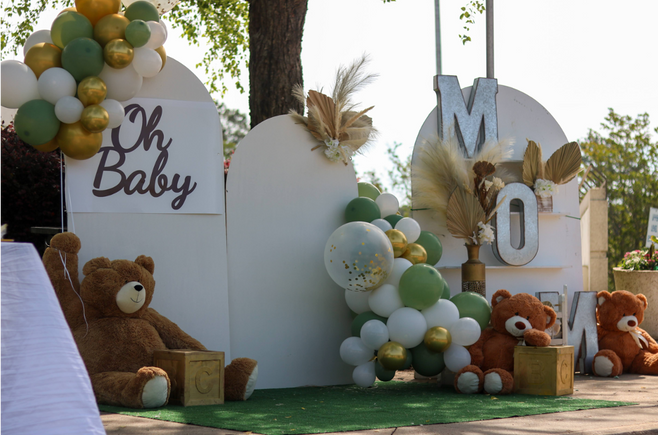 What	has happened since	 the film?
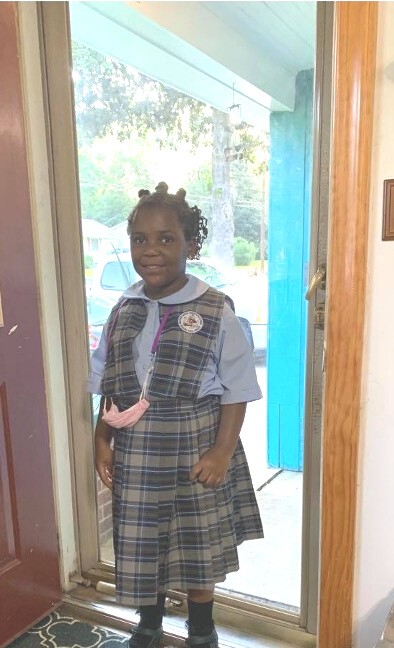 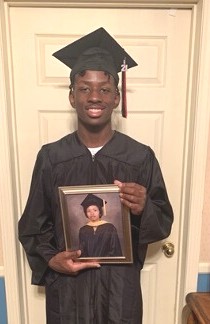 New state flag COVID-19
Black mothers seeking other birthing options & supports Mental health a priority
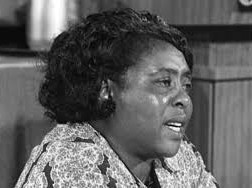 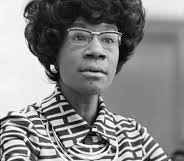 "Nobody's free until everybody's free"
- Fannie Lou Hamer
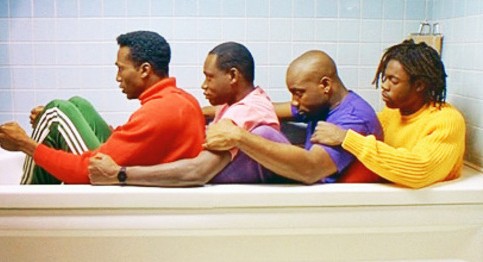 " You don't make progress by standing on the sidelines whimpering and complaining, you make progress by implementing ideas"

- Sen. Shirley Chisholm
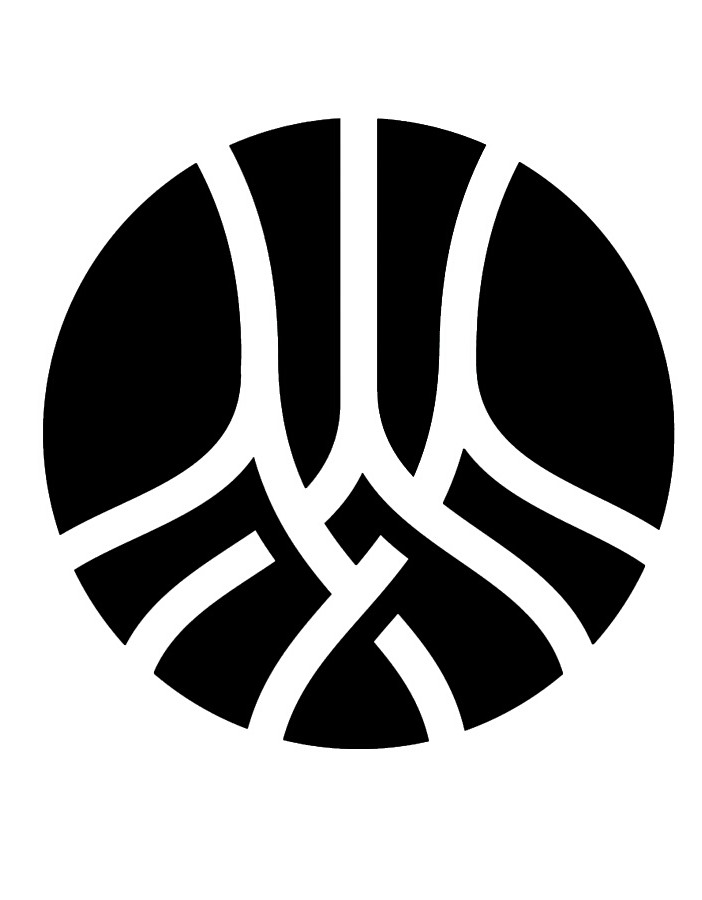 Thank You!
Contact Us
Nakeitra L. Burse, DrPH, CHES nburse@sixdims.com www.sixdims.com www.laboringwithhope.com